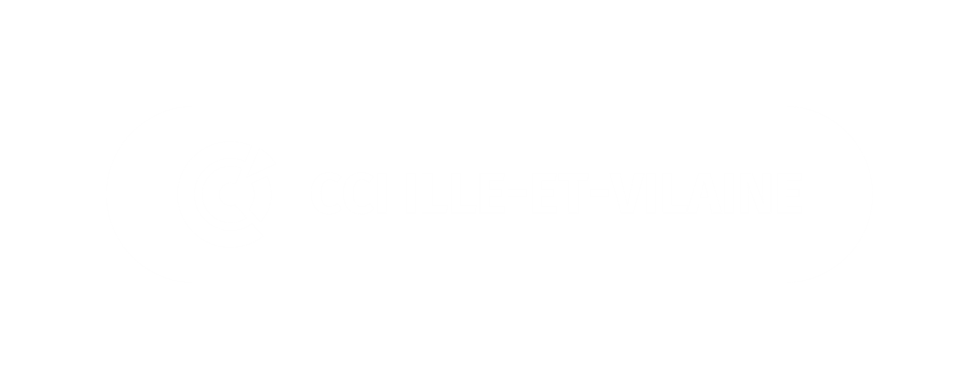 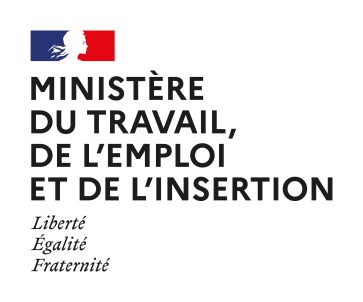 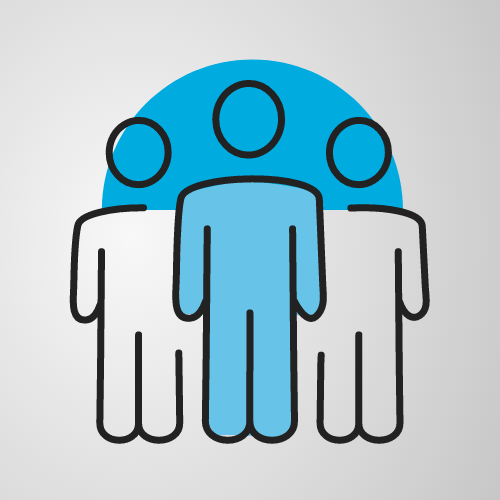 Webinaire du 3 juin 2021
9 h à 9 h 45
CCI Ille-et-Vilaine 
DREETS de Bretagne
#PRET DE MAIN D’ŒUVRE EN ENTREPRISE
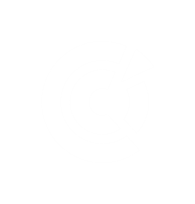 Accueil
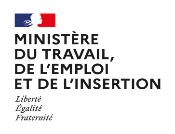 Accueil / Introduction CCI Ille-et-Vilaine

Présentation de M. Sébastien TILLY, Responsable de l’URACTI Bretagne, DREETS de Bretagne
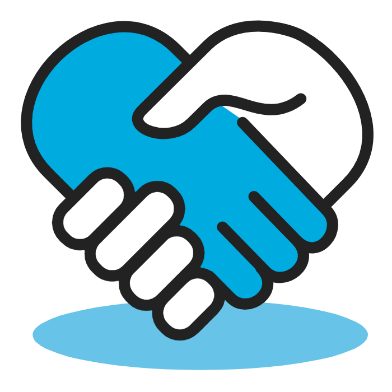 Cet atelier est organisé dans le cadre de la cellule prévention des entreprises en difficulté de la CCI Ille-et-Vilaine.
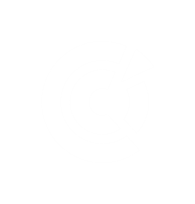 Qu’est-ce que le prêt de main d’œuvre ?
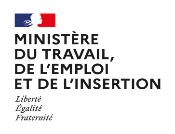 Il s’agit de prêt de personnel entre 2 entreprises : 
	>> l’une prêteuse 
	>> et l’autre utilisatrice.

Il s’effectue à but non lucratif

Le prêt de main d’œuvre à but lucratif est interdit, sauf exceptions prévues par la Loi (ex : travail temporaire)

Le prêt de main d’œuvre est encadré par le code du travail

C’est un dispositif qui a été assoupli temporairement en juin 2020 afin de participer au soutien et à la relance de l’activité dans le cadre de la crise sanitaire : fin des assouplissements au 30/06/2021

Pour en savoir plus : https://travail-emploi.gouv.fr/le-ministere-en-action/coronavirus-covid-19/poursuite-de-l-activite-en-periode-de-covid-19/article/mise-a-disposition-temporaire-de-salaries-volontaires-entre-deux-entreprises
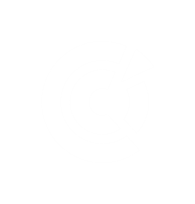 Le cadre juridique
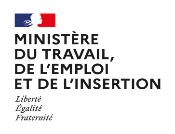 Articles L.8241-1 et L.8241-2 et suivants du Code du travail

Ordonnances 2017-1387 et 2017-1386 du 22 septembre 2017

Loi 2020-734 du 17 juin 2020 relative à diverses dispositions liées à la crise sanitaire
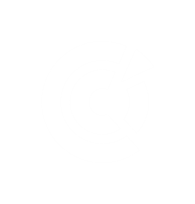 Le cadre général
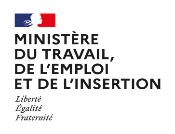 Les entreprises peuvent se prêter du personnel, sans opérer de profit, en respectant le cadre général suivant : 

Une convention de prêt de main d’œuvre, à but non lucratif, doit être conclue entre l’entreprise prêteuse de main d’œuvre et l’entreprise utilisatrice,

L’accord préalable du ou des salariés prêtés doit être recueilli,

Un avenant au contrat de travail du ou des salariés prêtés, doit être signé.
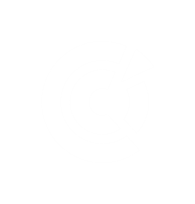 Pourquoi le P.M.O.?
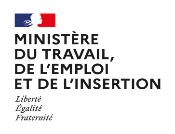 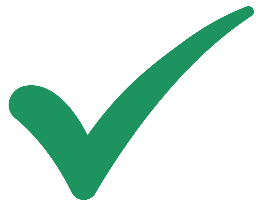 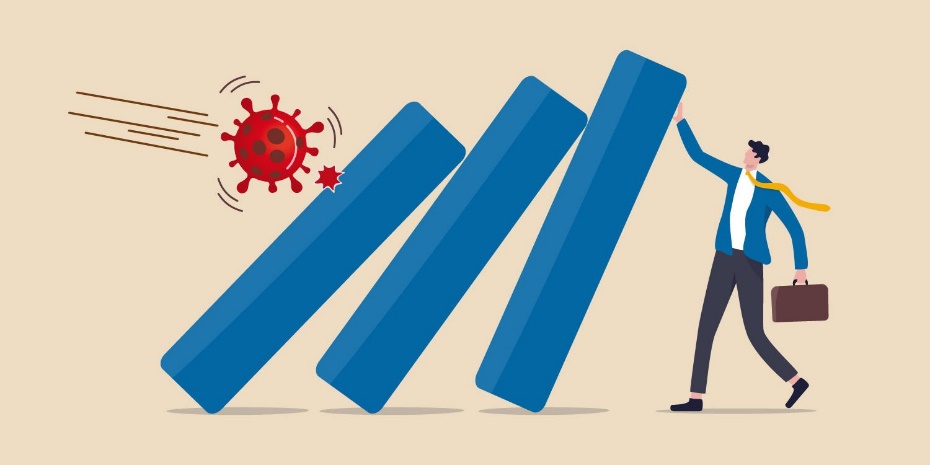 Votre entreprise connait une baisse d’activité et vous souhaitez éviter de recourir au chômage partiel, …
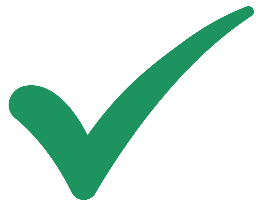 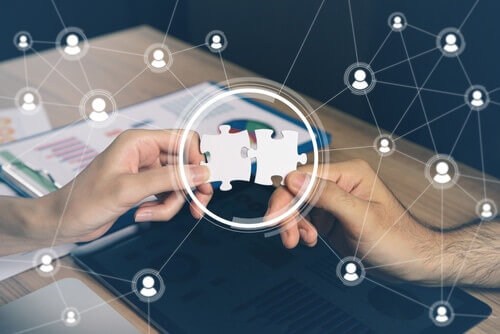 Vous avez des besoins en recrutement que vous n’arrivez 
pas à satisfaire, …
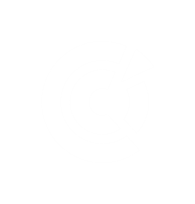 Un dispositif gagnant-gagnant
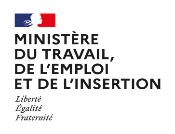 Les entreprises prêteuses : une mise à disposition de manière temporaire d’un ou plusieurs de leurs salariés
Les entreprises d’accueil qui trouvent une main d’œuvre qualifiée et motivée
Les salariés qui emploient leurs compétences et découvrent un nouvel univers de compétences

Le prêt de main d’œuvre : 

	      >> une opportunité pour monter en compétences (salariés)

	      >> un dispositif d’entraide pour préserver les compétences 	           (entreprises)
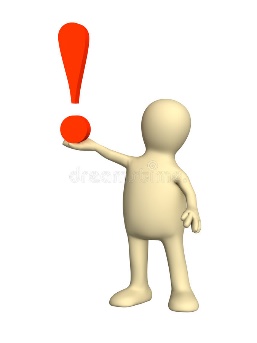 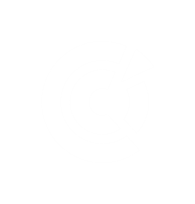 Les conditions et formalités à respecter
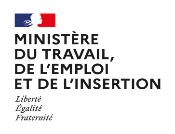 Le prêt de main d’œuvre doit être à but non lucratif.


Les Comités Economiques et Sociaux (CSE) des entreprises concernées sont consultés, lorsqu’ils existent, préalablement à la mise en œuvre du prêt de main d’œuvre.
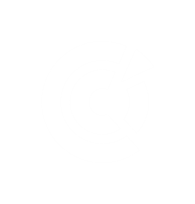 Les conditions et formalités à respecter
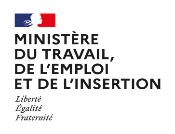 La convention de prêt
La convention revêt un caractère temporaire mais peut être reconduite par avenants expresses successifs,

Afin d’attester du caractère non lucratif de l’opération, l’entreprise prêteuse fournit l’ensemble des éléments nécessaires (mode de détermination des salaires, des cotisations sociales et des frais professionnels) qui seront facturés par cette dernière à l’entreprise utilisatrice,

Elle définit l’identité et la qualification de chaque salarié concerné, ainsi que la durée de mise à disposition et le cas échéant, la mention de l’accord conclu entre l’entreprise prêteuse et le(s) salarié(s) sur l’exécution d’une période probatoire et la durée de cette période.
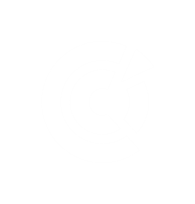 Les conditions et formalités à respecter
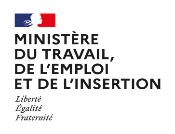 La situation du salarié prêté
L’avenant au contrat de travail est signé par le salarié et le prêteur, précisant le travail confié dans l'entreprise utilisatrice, les horaires et le lieu d'exécution du travail, ainsi que les caractéristiques particulières du poste de travail,

Un salarié ne peut être sanctionné, licencié ou faire l'objet d'une mesure discriminatoire pour avoir refusé une proposition de mise à disposition,

L'entreprise prêteuse et le salarié peuvent convenir que le prêt de main-d'œuvre est soumis à une période probatoire au cours de laquelle il peut être mis fin au prêt à la demande de l'une des parties. Cette période probatoire est obligatoire lorsque le prêt de main-d'œuvre entraîne la modification d'un élément essentiel du contrat de travail,
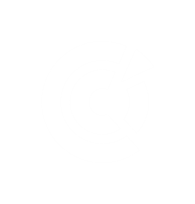 Les conditions et formalités à respecter
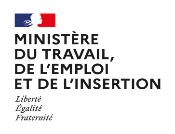 La situation du salarié prêté
A l'issue de sa mise à disposition, le ou les salariés retrouvent leur poste de travail ou un poste équivalent dans l'entreprise prêteuse sans que l'évolution de sa carrière ou de sa rémunération ne soit affectée par la période de prêt,

Les salariés mis à disposition ont accès aux installations et moyens de transport collectifs dont bénéficient les salariés de l’entreprise utilisatrice, notamment de restauration,

le contrat de travail qui lie le salarié à l’entreprise prêteuse n’est ni rompu ni suspendu. Le salarié prêté demeure salarié de l’entreprise prêteuse ; il conserve le bénéfice de l’ensemble des dispositions conventionnelles dont il aurait bénéficié s’il avait exécuté son travail dans l’entreprise prêteuse.
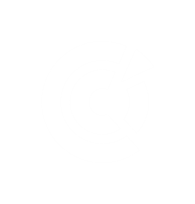 Les conditions et formalités à respecter
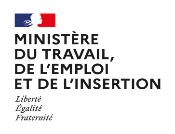 La situation de l’entreprise utilisatrice
Elle est responsable des conditions d'exécution du travail du salarié prêté, comme pour un salarié intérimaire, pour ce qui concerne : la durée du travail, le travail de nuit, le repos hebdomadaire et les jours fériés, la  santé et la sécurité au travail, le travail des femmes, des enfants et des jeunes travailleurs,

La médecine du travail est à la charge de l’entreprise prêteuse. Toutefois, lorsque l’activité exercée par le(s) salarié(s) prêté(s) nécessite une surveillance médicale renforcée au sens de la réglementation relative à la santé au travail, les obligations correspondantes sont à la charge de l’entreprise utilisatrice,

Les équipements de protection individuelle (EPI) sont fournis par l’entreprise utilisatrice. Toutefois, certains EPI personnalisés, définis par convention ou accord collectif de travail, peuvent être fournis par l’entreprise utilisatrice. Les salariés prêtés n’ont pas à supporter la charge financière de ces EPI.
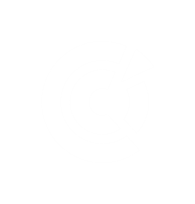 Prêt de main d’œuvre : ses avantages
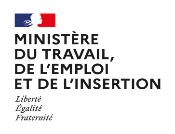 Les salariés prêtés, plutôt que de connaître une période d’inactivité rémunérée à moindre salaire, sont maintenus en emploi avec un niveau de salaire au moins équivalent. 

Cette période est donc profitable aux salariés ainsi qu’à l’entreprise prêteuse qui voit le personnel maintenu mobilisé dans le travail et le maintien des compétences acquises. 

En outre, les salariés prêtés peuvent acquérir de nouvelles compétences qui pourront être bénéfiques pour eux-mêmes et l’entreprise prêteuse à l’issue de la période de prêt.
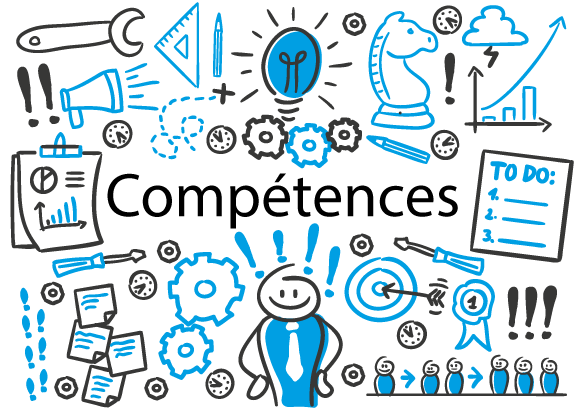 Le maintien en activité 
et 
le maintien en compétences des salariés prêtés
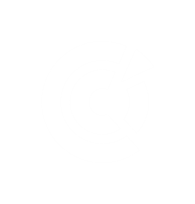 Prêt de main d’œuvre : ses avantages
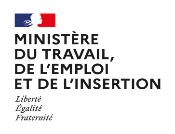 Outre l’apport ponctuel d’une main d’œuvre immédiatement disponible et souvent qualifiée, l’entreprise utilisatrice peut utilement bénéficier de nouveaux savoir-faire et des compétences nouvelles des salariés prêtés dont elle ne dispose pas nécessairement en interne. 

Ces nouveaux apports permettront d’améliorer l’organisation de l’entreprise, ses processus de production, son organisation managériale, la qualité de ses produits et services, etc…
L’apport de nouveaux SAVOIR-FAIRE
et 
COMPETENCES
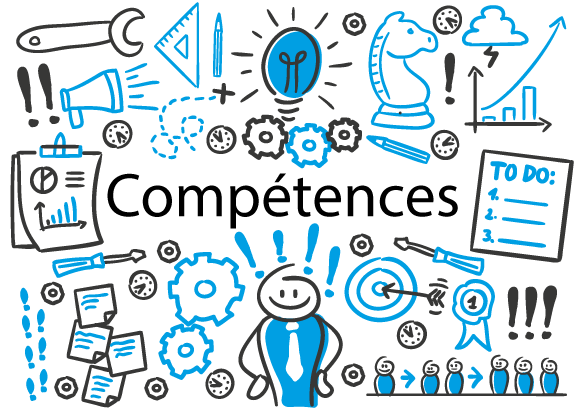 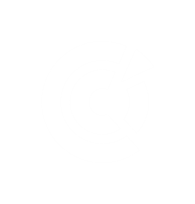 C’est à vous !
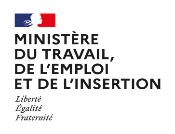 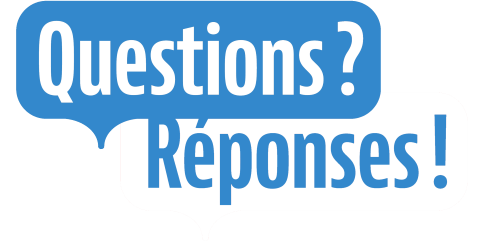 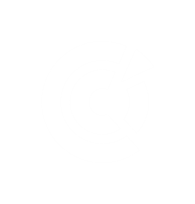 La CCI à vos côtés !
LETTRE ET BOURSE ENTRAIDE RH
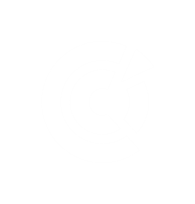 LA REPONSE RH des CCI de Bretagne face au contexte

Une lettre d’entraide entre les entreprises sur les thématiques RH
Pour préserver l’emploi et dans le cadre des synergies interentreprises, la CCI Ille & Vilaine peut jouer ce rôle d’entremetteur entre les entreprises en difficulté et les entreprises en développement. 

Une lettre RH bimensuelle, 
Un lien avec les places de marché en ligne
L’envoi des courriels des mandataires aux entreprises en recrutement
Un  espace « Ressources » sur notre site internet : offres/demandes, fiches pratiques, modèle convention prêt main d’œuvre, avenant au contrat, nouveau dispositif reconversion professionnelle,...
Je suis en développement et j’ai besoin de nouvelles compétences/je n’arrive pas à recruter 
Prêt temporaire de personnel d’une autre entreprise 
Emploi à temps partagé avec une autre entreprise 
Recrutement de personnel licencié
Je n’ai pas suffisamment d’activité et j’ai trop de personnel
Prêt temporaire de personnel à une autre entreprise 
Transfert définitif de personnel vers une autre entreprise
Je suis liquidée, les salariés sont licenciés
Diffusion des opportunités de compétences auprès des entreprises en recherche, 
En partenariat avec le Tribunal de Commerce et des mandataires judiciaires
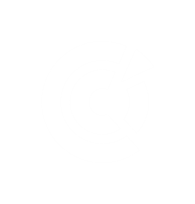 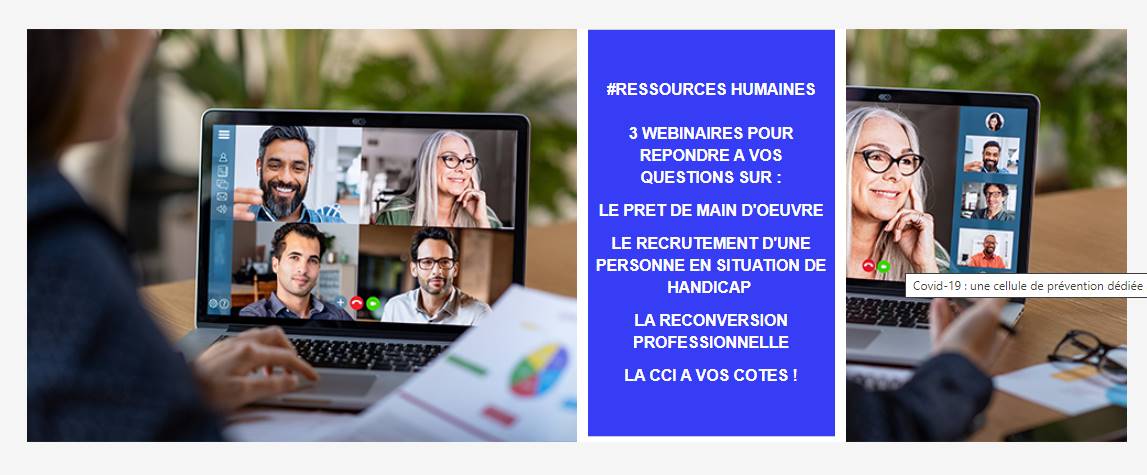 #RESSOURCES HUMAINES
22 juin 2021 : Recruter une personne en situation de handicap (GIRH)
24 juin 2021 : Comment accompagner vos salariés dans une reconversion professionnelle ?

# PREVENTION
29  juin 2021  : Sécurisez votre entreprise après COVID : sécurisez votre trésorerie
# NEWSLETTER : 
Une lettre, un thème : 1er numéro, c’était le financement ! 
Le prochain n° (fin juin) , ce sont les ressources humaines !
Rendez-vous sur : https://www.ille-et-vilaine.cci.fr
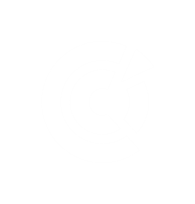 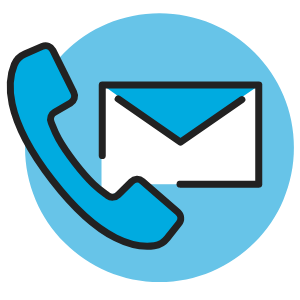 Sébastien TILLY
Responsable de l’URACTI Bretagne
DREETS de Bretagne
sebastien.tilly@dreets.gouv.fr
Tél : 06 77 17 03 10 ou 02 99 12 58 23
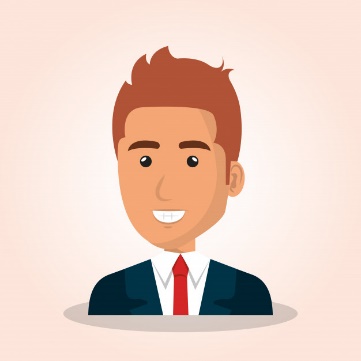 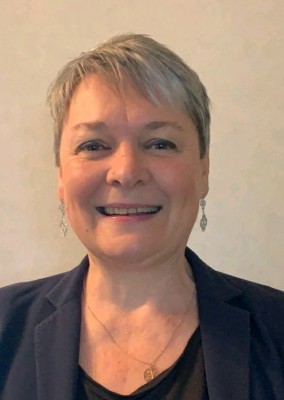 Patricia Diot-Texier
Conseillère Entreprise Management des ressources humainesCCI Ille-et-Vilaine
pdiot-texier@illle-et-vilaine.cci.fr
P. 06 75 65 21 67
Magalie Chesnel
Conseillère Entreprises Achats & Economie Circulaire
Synergie inter-entreprises 
CCI Ille-et-Vilaine
mchesnel@ille-et-vilaine.cci.fr
P. 06 48 97 11 73
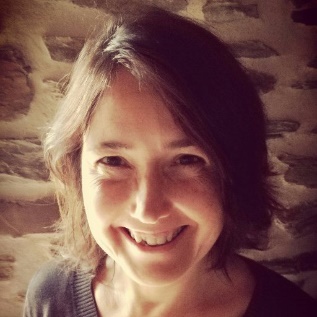